Disparities in energy affordability: Measures, data, and key findings
Prepared for NASUCA Mid-Year Meeting
David Konisky, Lynton K. Caldwell Professor (dkonisky@indiana.edu)
June 14, 2022
Energy burden
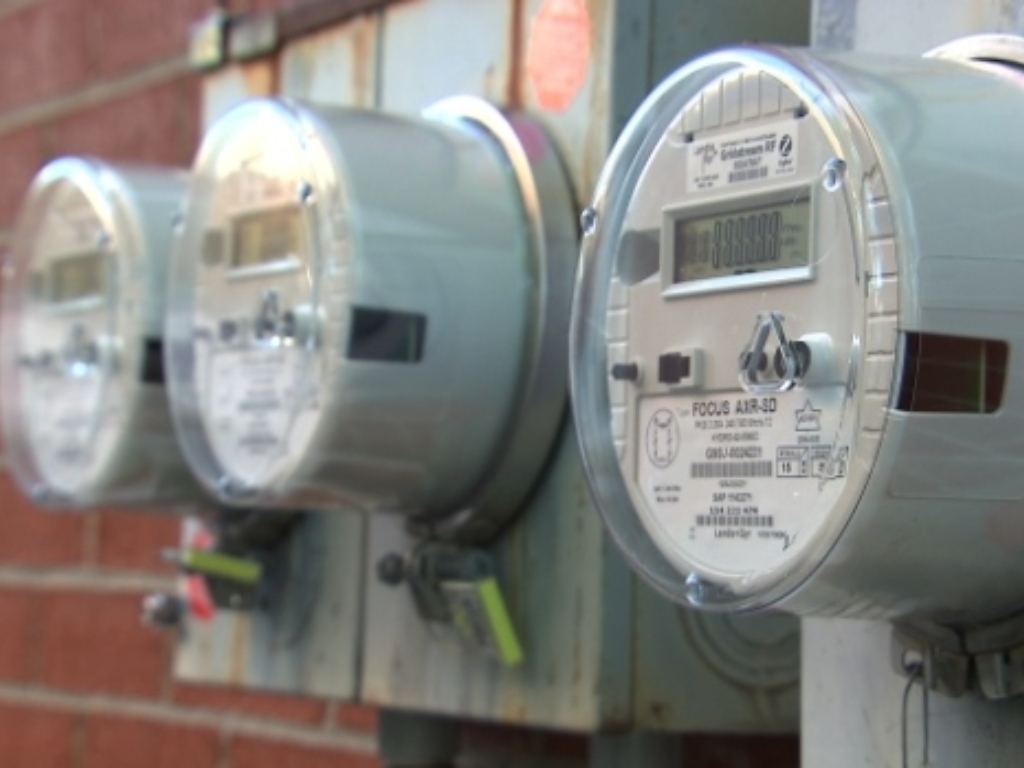 Definition: the percentage of household income spent on energy bills.*
Indicator of energy affordability that can be calibrated to local income.
Generally, households with a 6% energy burden or higher are considered to have a high burden.
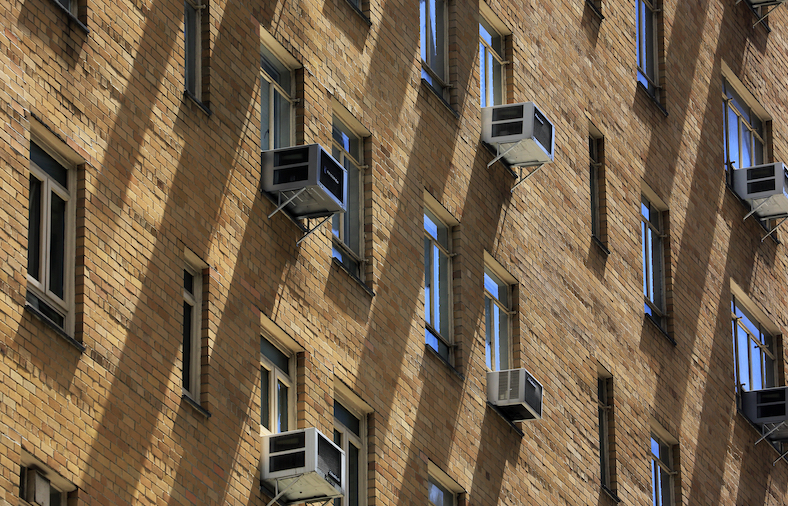 *ACEEE, Understanding Energy Affordability
Disparities in energy burden
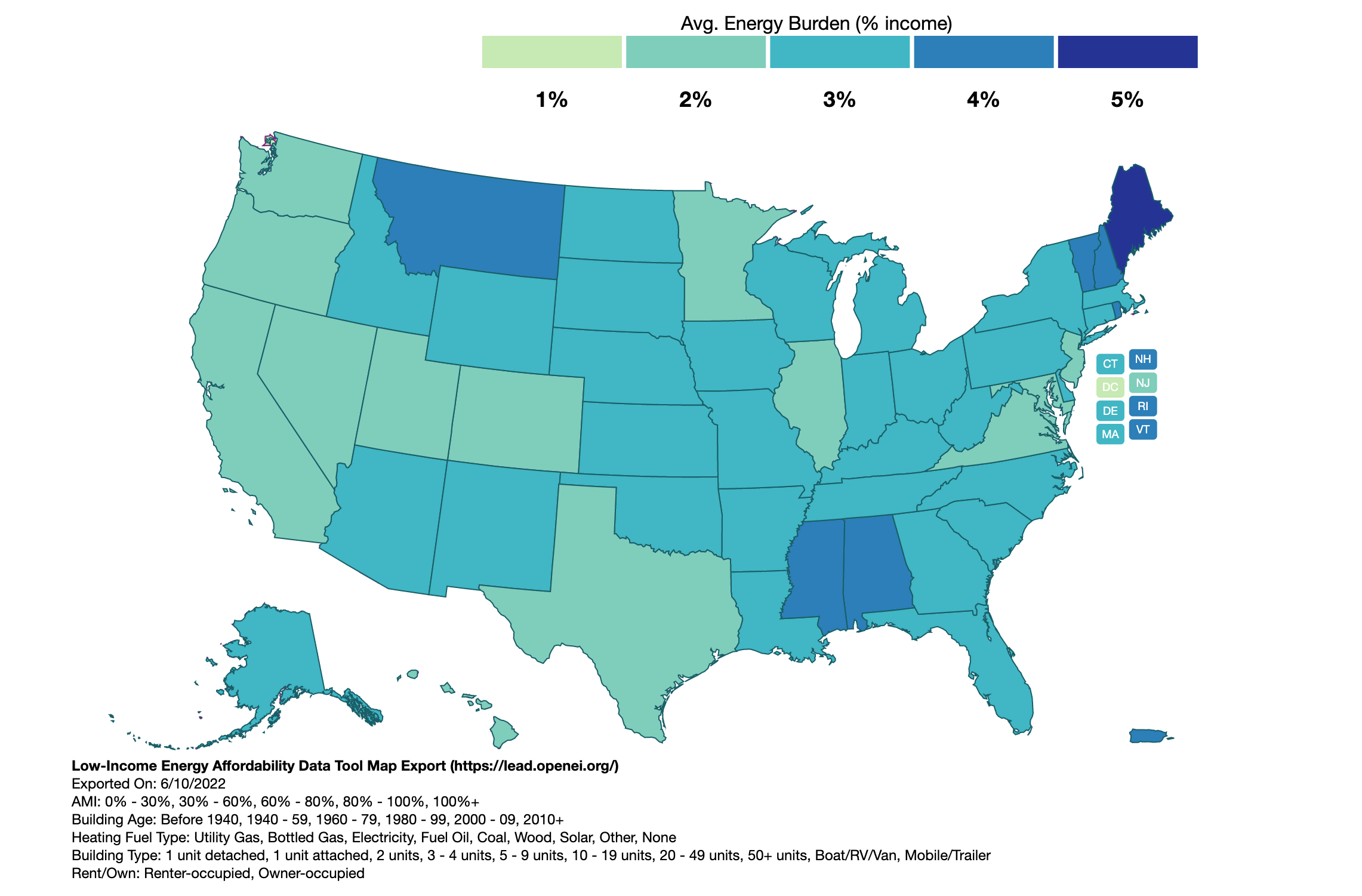 U.S. DOE, Low-Income Energy Affordability Data (LEAD) Tool
Data by nation, state, counties, cities, and census tracts.
Disparities in energy burden
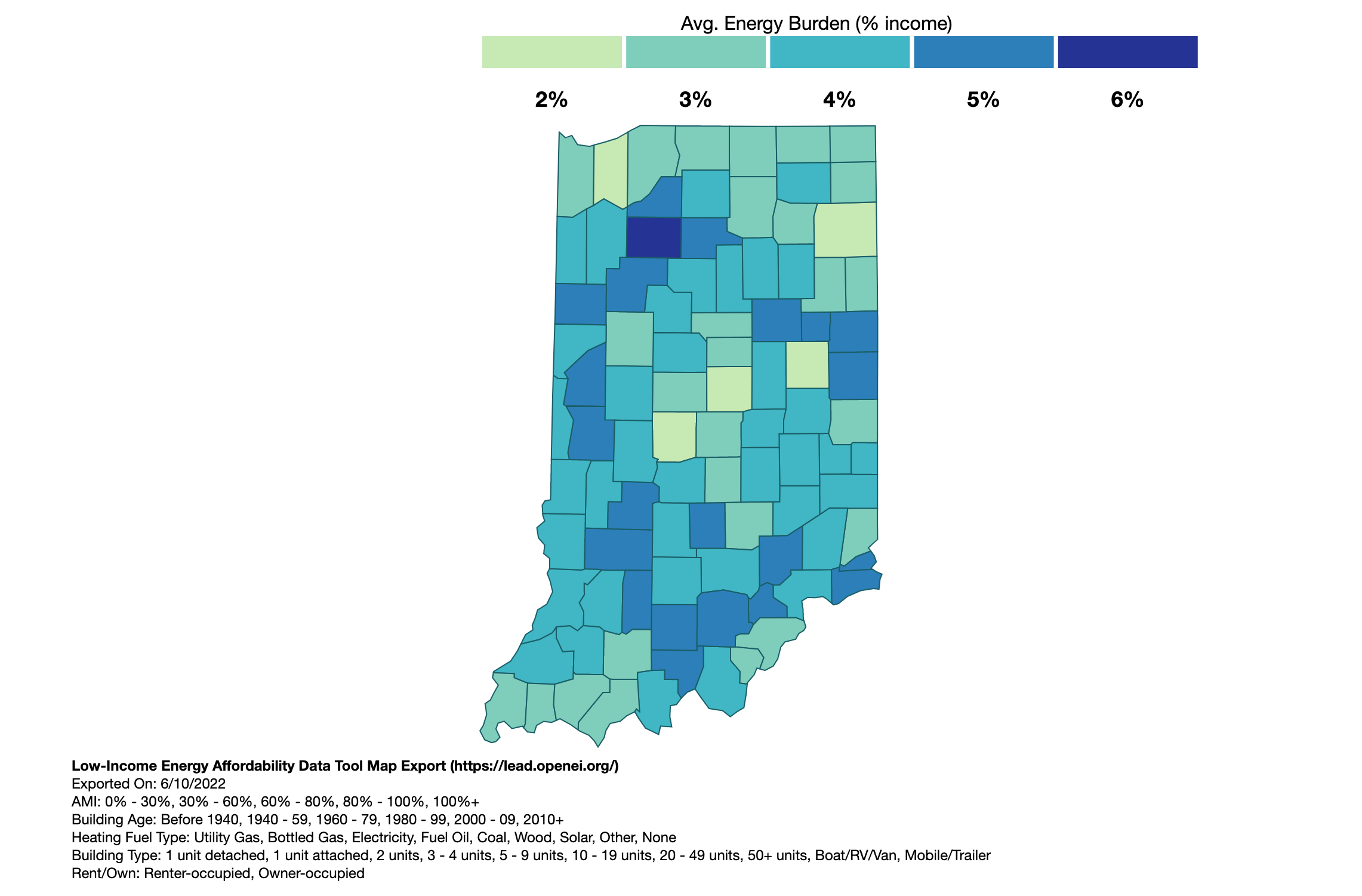 U.S. DOE, Low-Income Energy Affordability Data (LEAD) Tool
Data by nation, state, counties, cities, and census tracts.
Disparities in energy burden
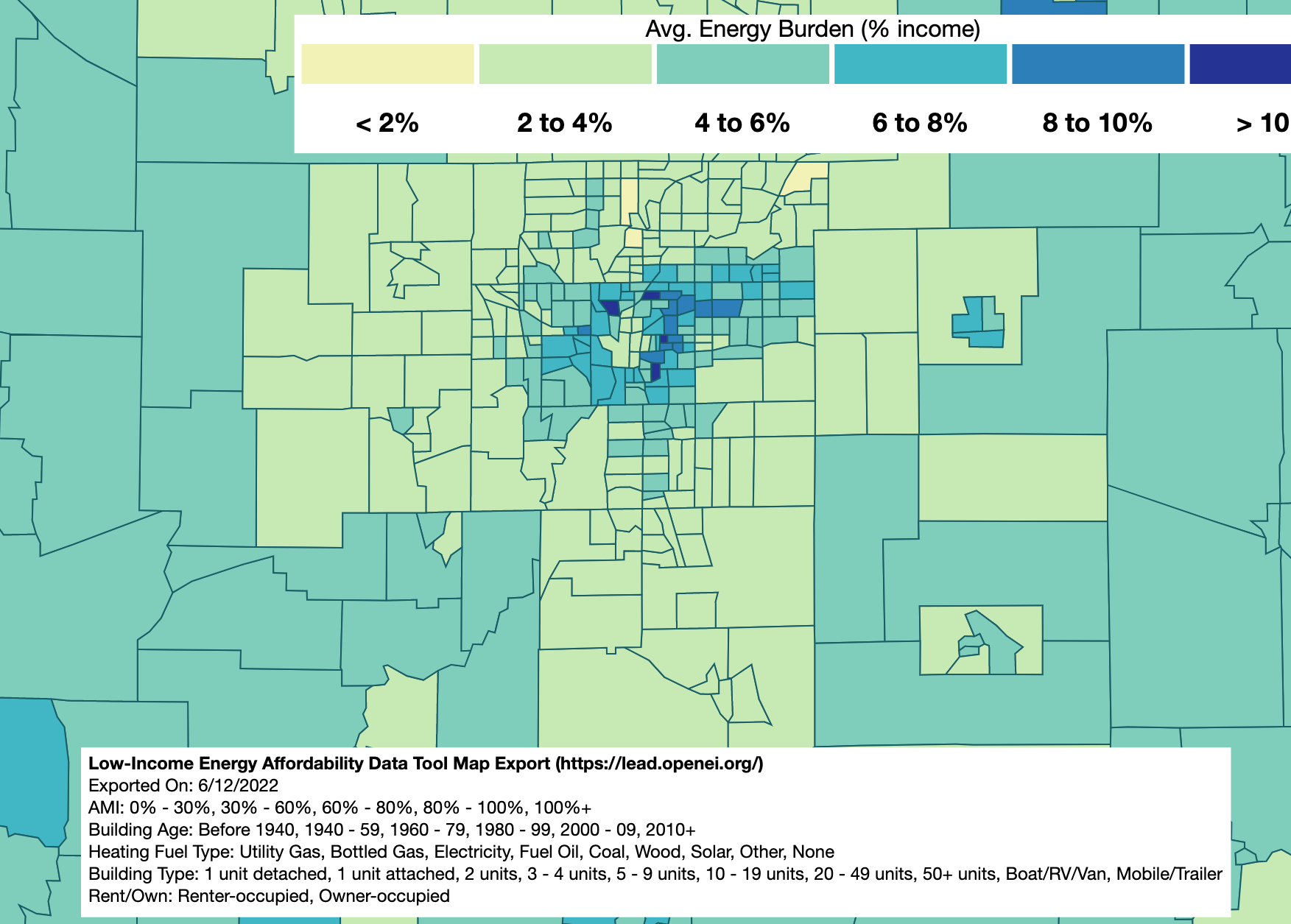 U.S. DOE, Low-Income Energy Affordability Data (LEAD) Tool
Data by nation, state, counties, cities, and census tracts.
Disparities in energy burden
Mapping Inequality
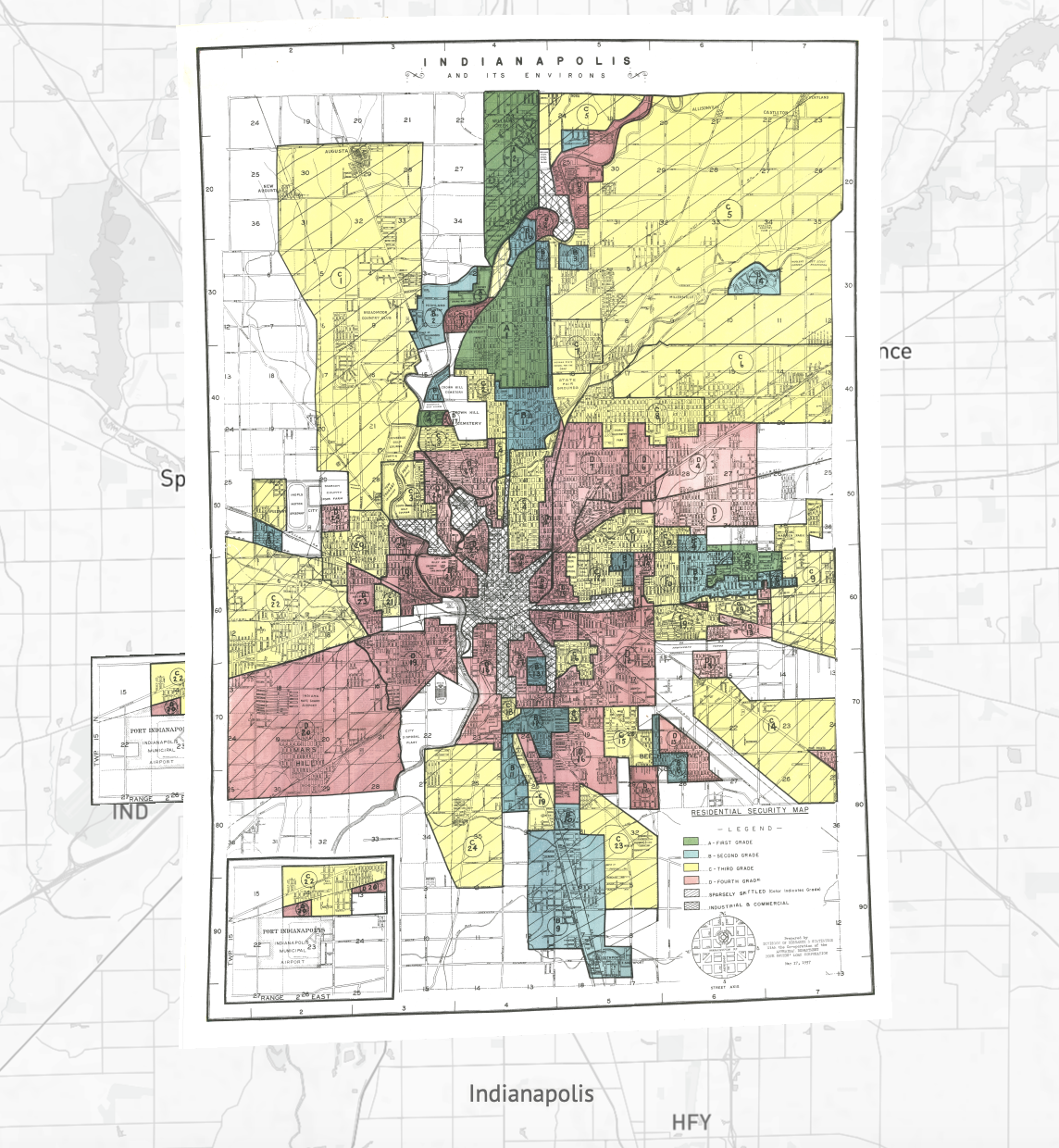 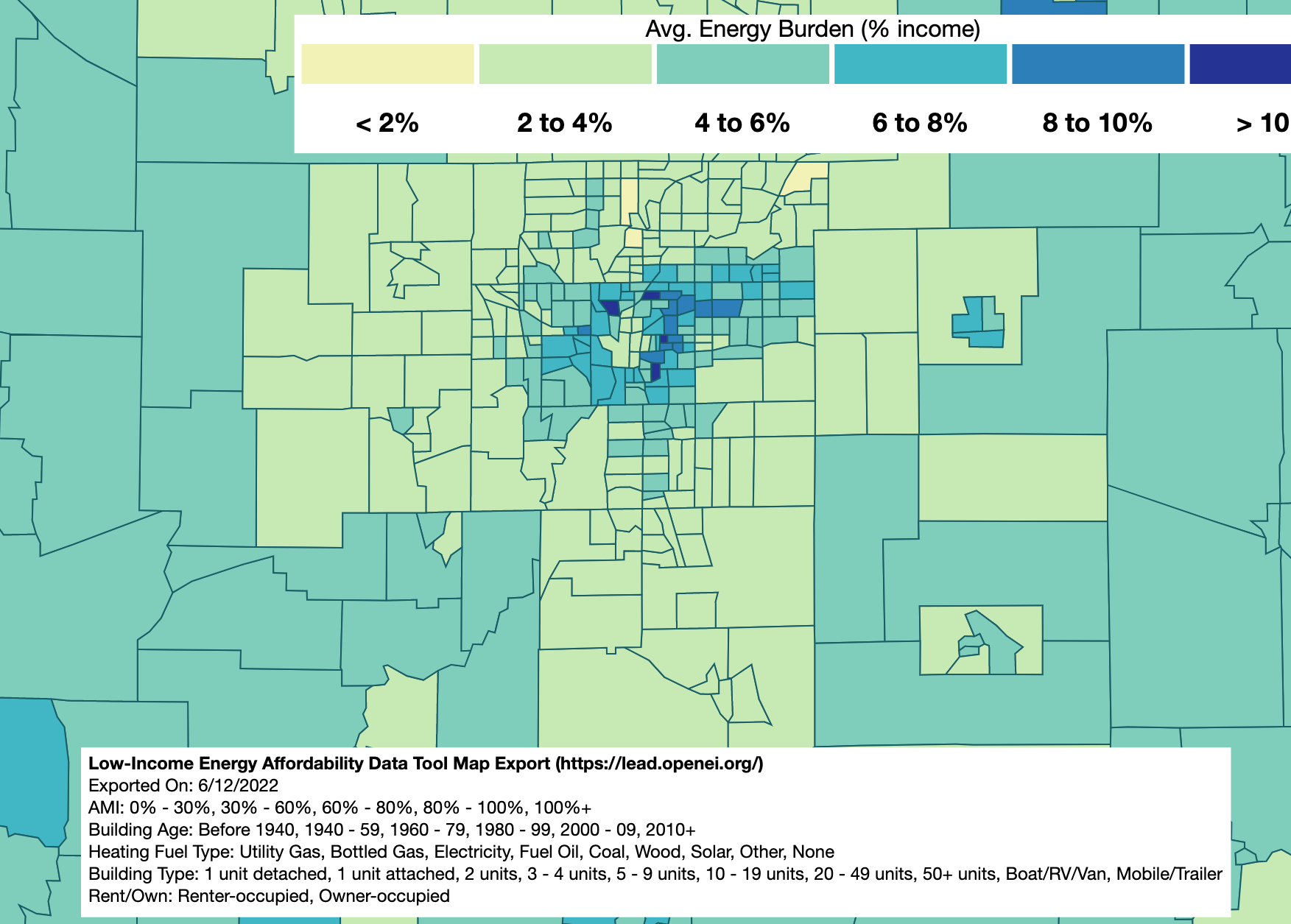 USDOE, LEAD Tool
Disparities in energy burden
Climate and Economic Justice Screening Tool
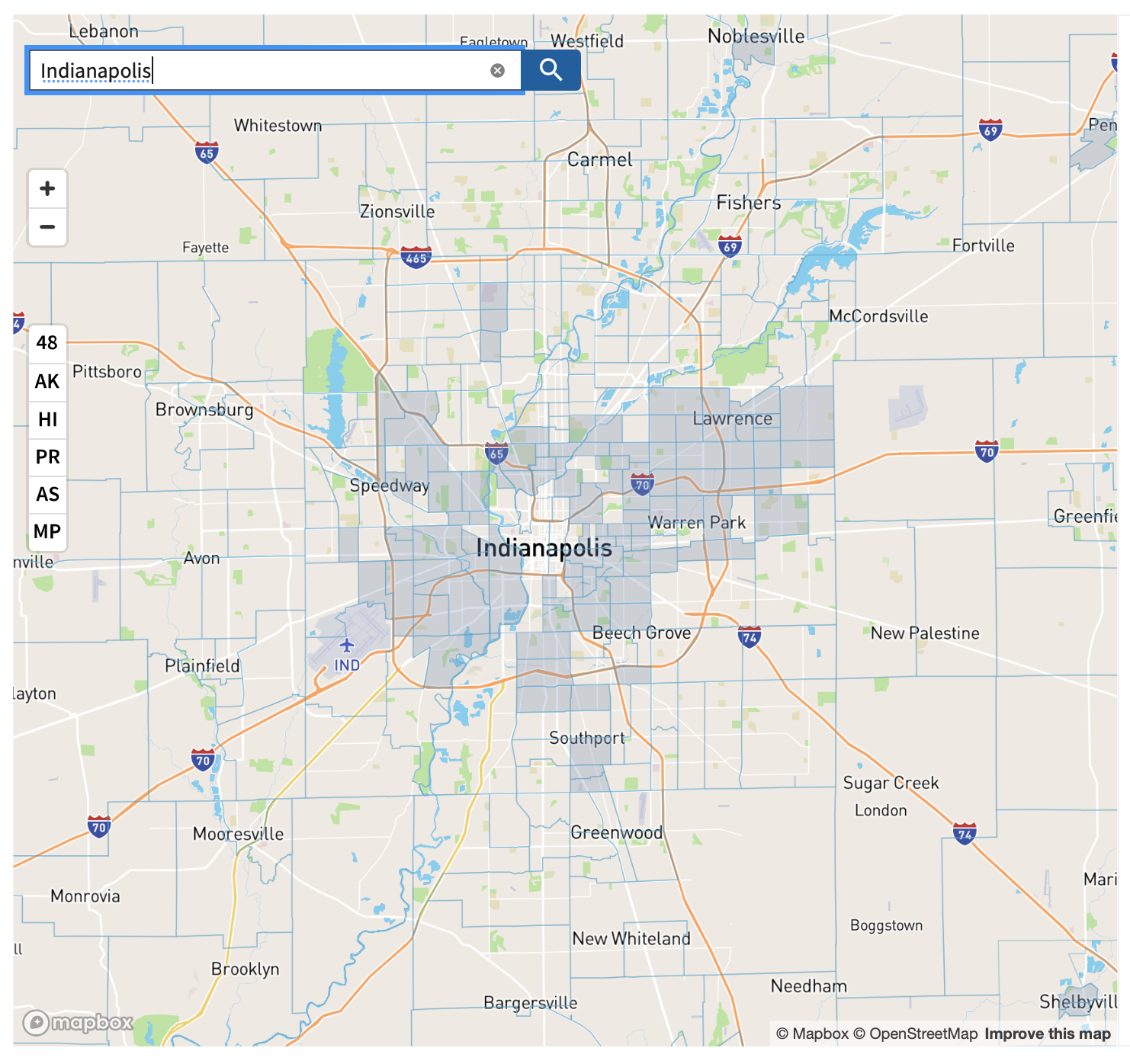 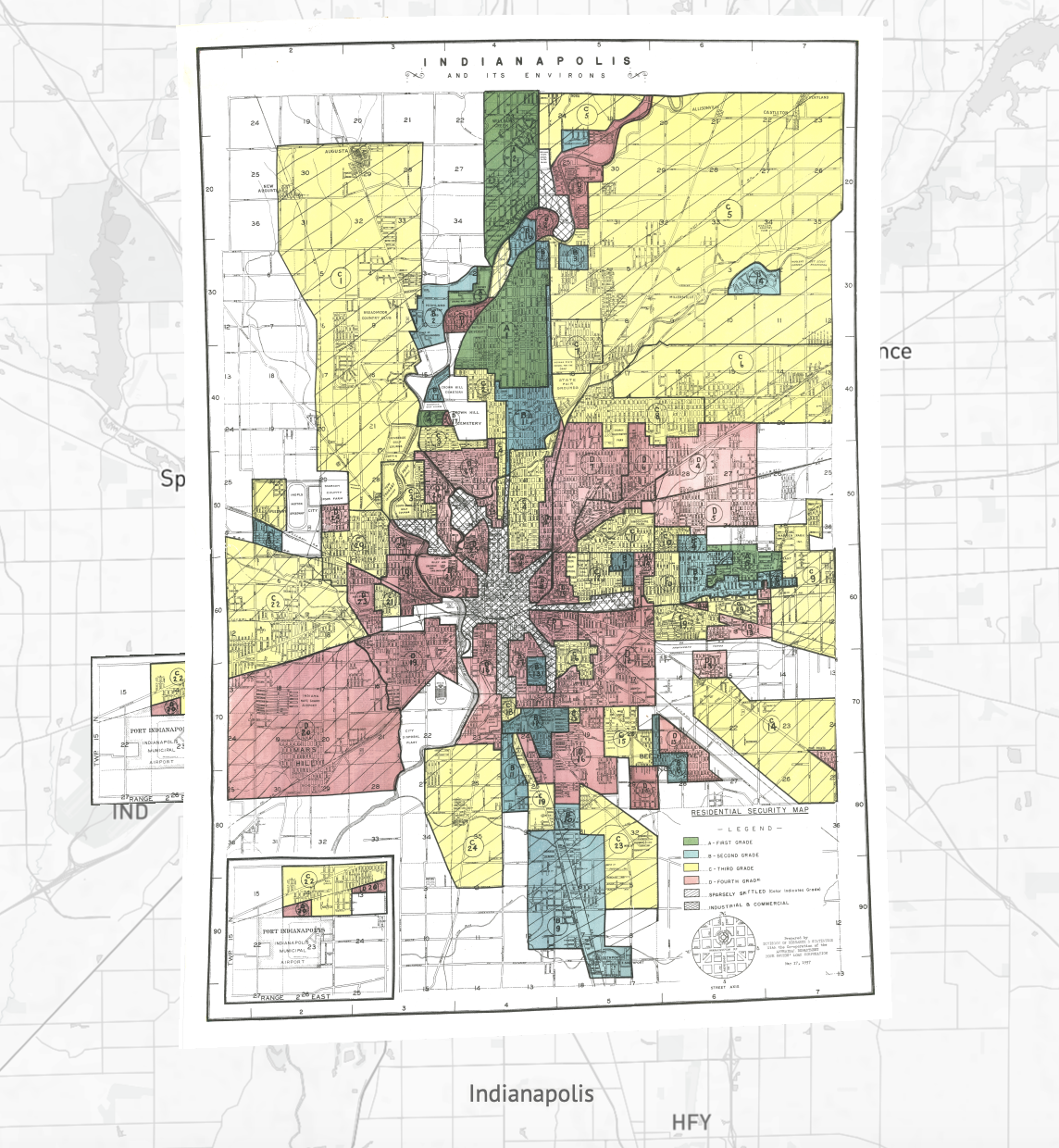 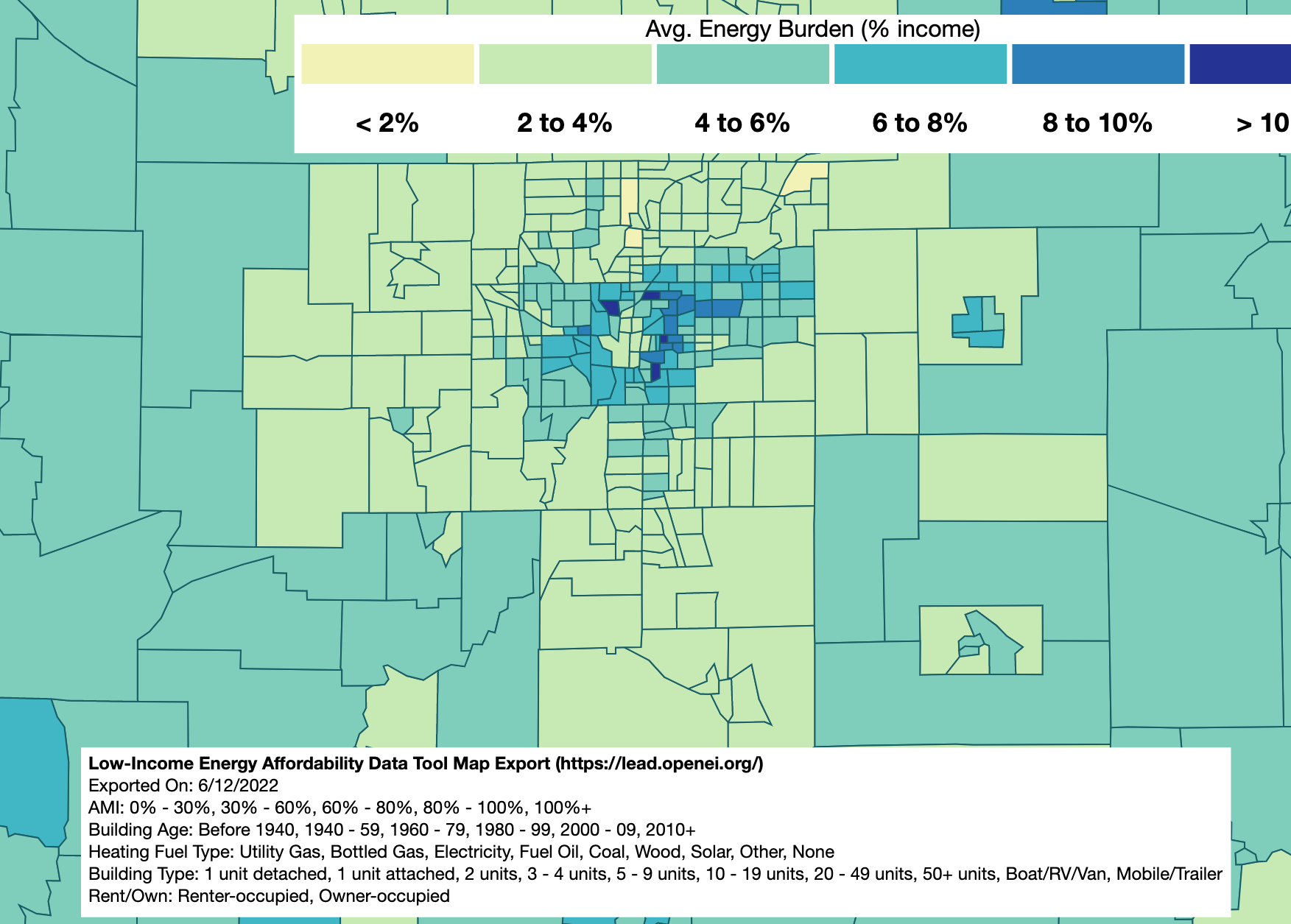 USDOE, LEAD Tool
Disparities in energy burden
ACEEE, How High are Household Energy Burdens
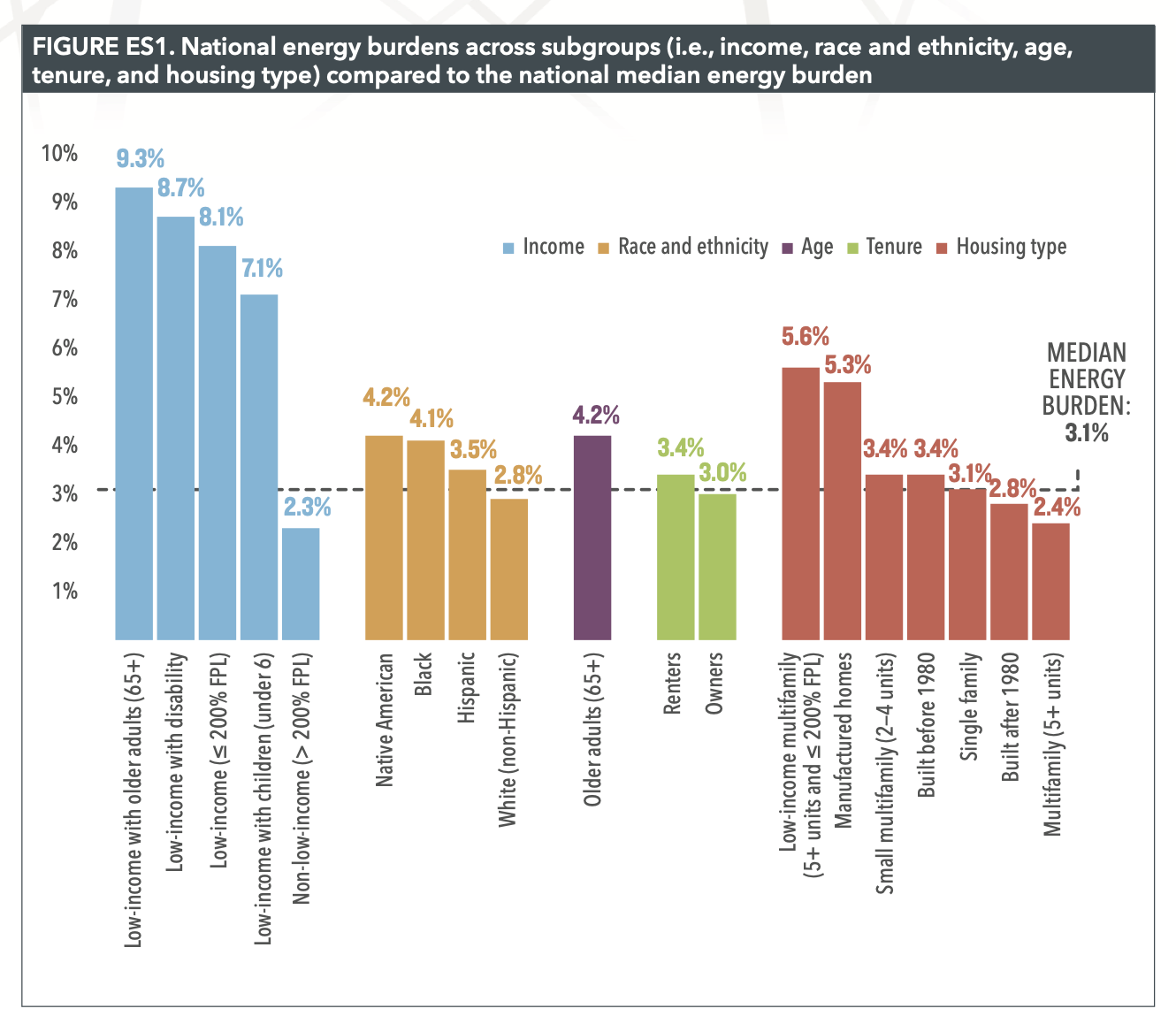 Energy burdens among vulnerable populations are much higher.
Analysis show that, controlling for income household size, and city of residence, Black renters and homeowners pay much more for energy.*
$273/year for renters
$408/year for homeowners
*Lyubich, 2020, The Race Gap in Residential Energy 
Expenditures.
Energy insecurity
Definition: inability of a household to financially meet its basic energy needs.
Households with 10% of energy burden or higher.*
Additional indicators: inability to pay an energy bill; forgoing other basic needs (e.g., food, medical care) to pay an energy bill; utility disconnection.**
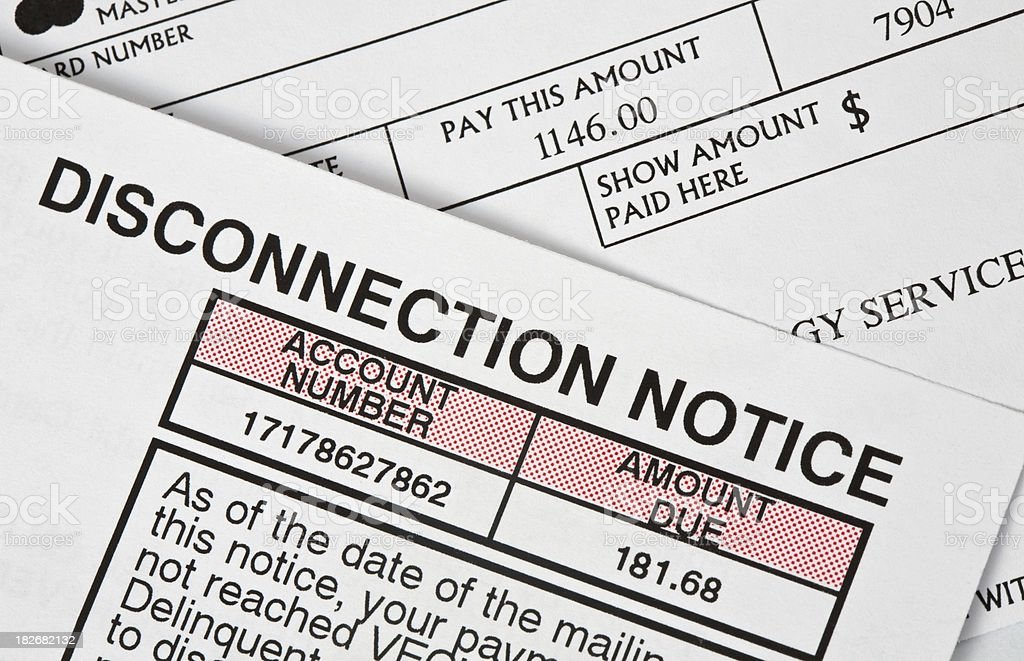 *National Center for Children in Poverty, Energy Insecurity among Families with Children.
*Memmott, Carley, Graff, and Konisky, “Sociodemographic disparities in energy insecurity 
among low-income households before and during the COVID-19 pandemic,” Nature Energy.
Disparities in energy insecurity
EIA, Residential Energy Consumption Survey
Significant racial and ethnic disparities in energy insecurity.
Other disparities:
Renters; income; homes with children; housing conditions.
IU surveys on energy insecurity
Quantitative analysis of a nationally-representative sample of Americans under 200% of the federal poverty line (~ 2,000 households).

Longitudinal survey design (May 2020, August 2020, January 2021, May 2021)

Pre-pandemic baseline and impact of the COVID-19 pandemic.

Multiple measures of energy insecurity, ranging in severity.
IU surveys on energy insecurity
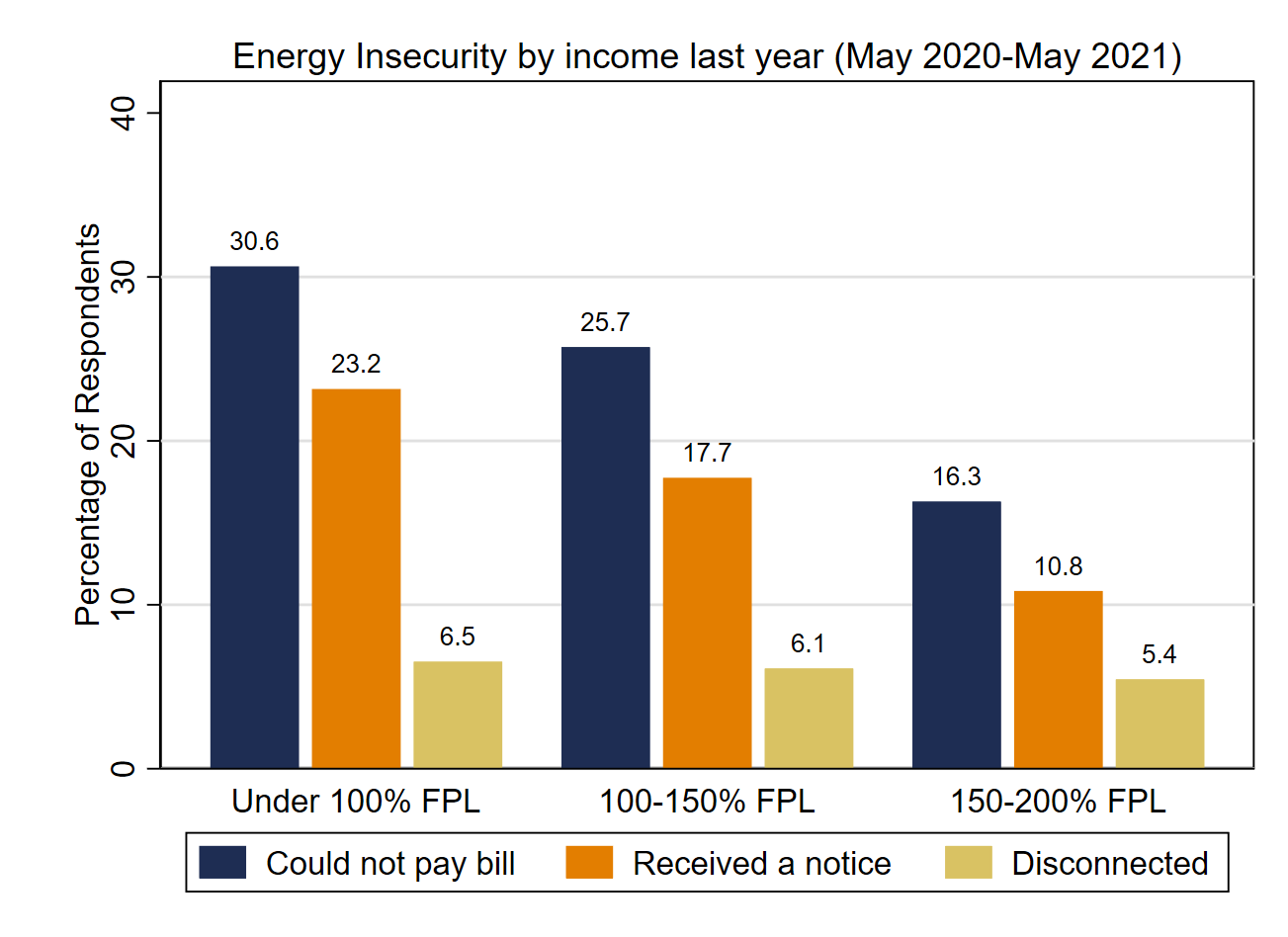 IU surveys on energy insecurity
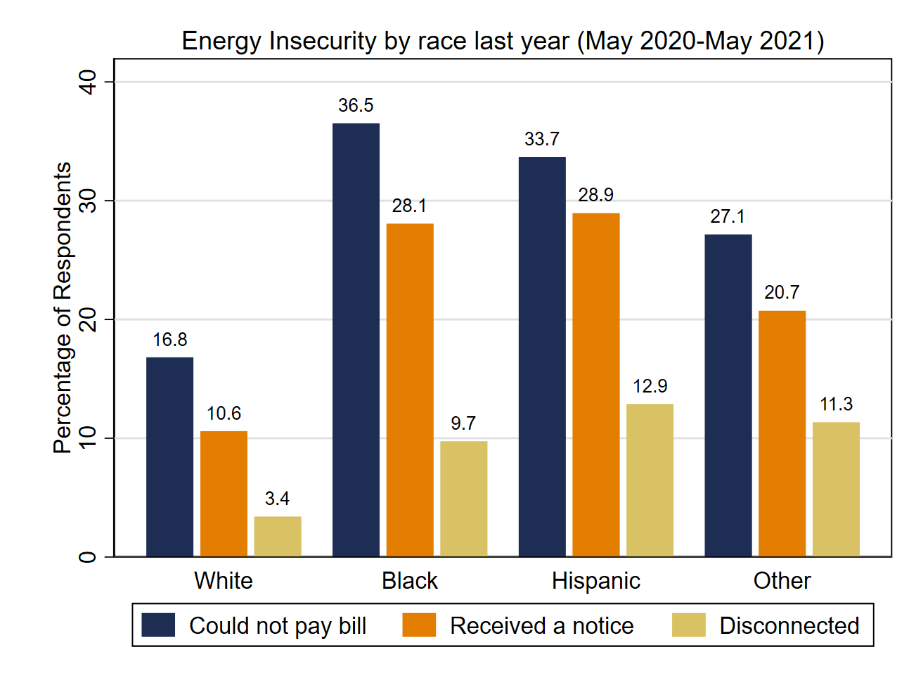 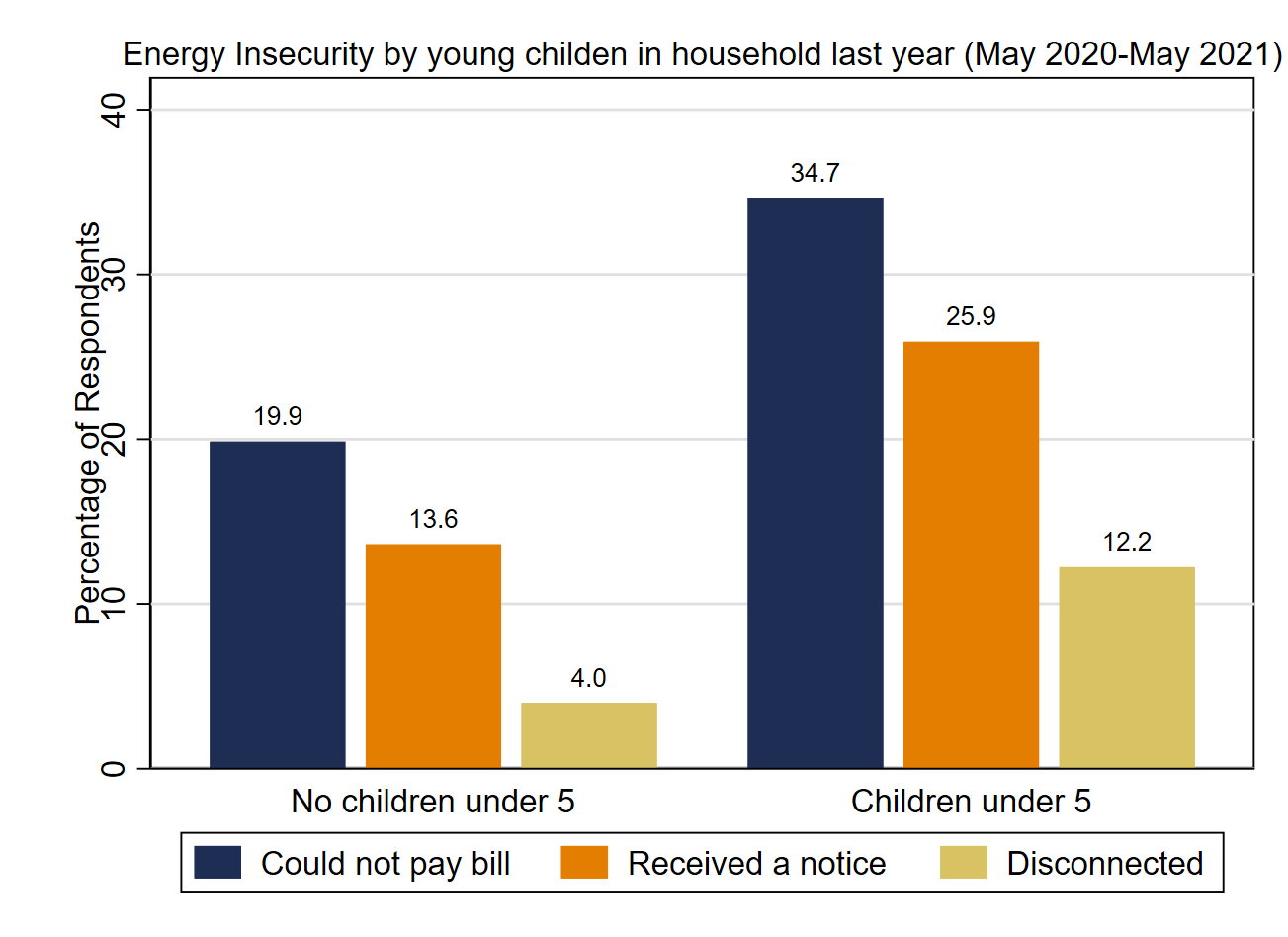 IU surveys on energy insecurity
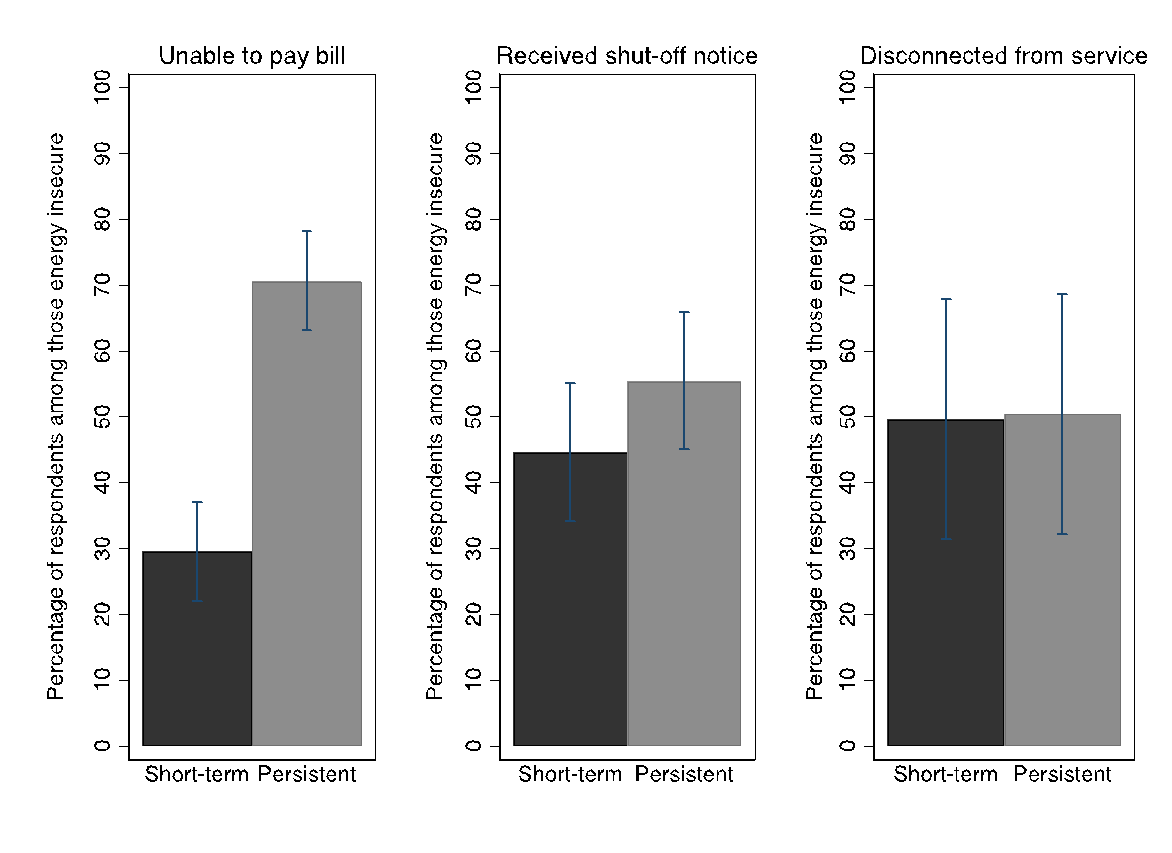 IU project on disconnections
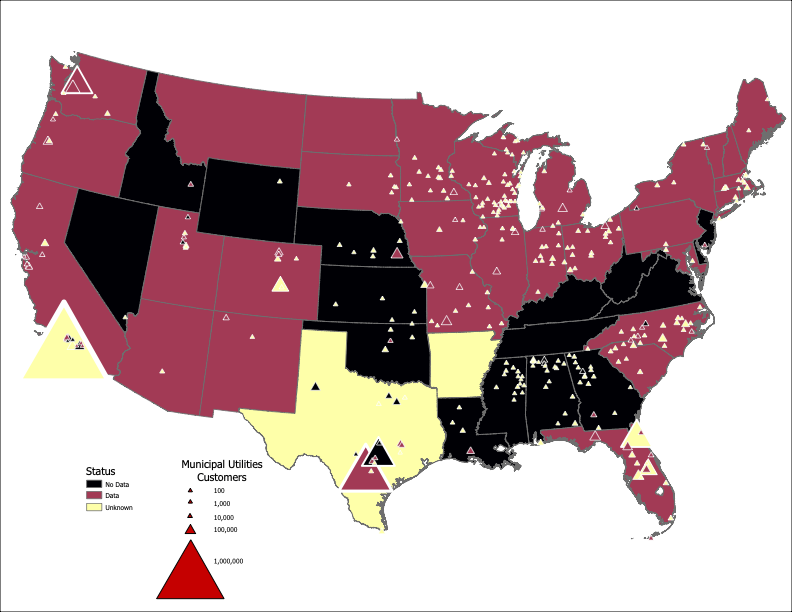 Our Energy Justice Lab is developing a web-based, interactive dashboard with two main data features:
Utility disconnections (electricity and gas)
State-level policy protections.
Expect to release in 2023.
Funding sources
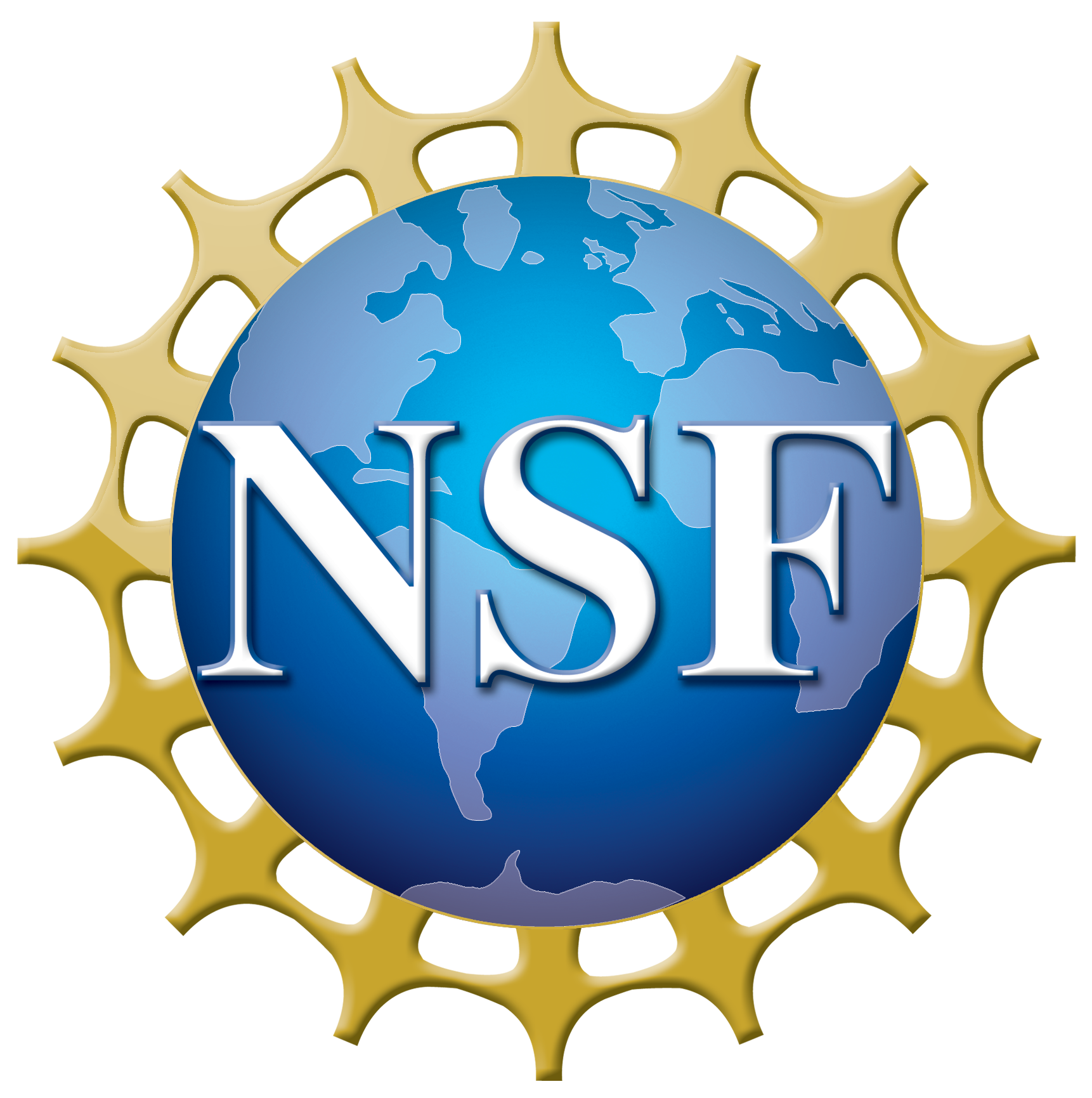 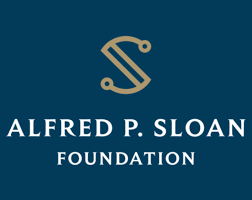 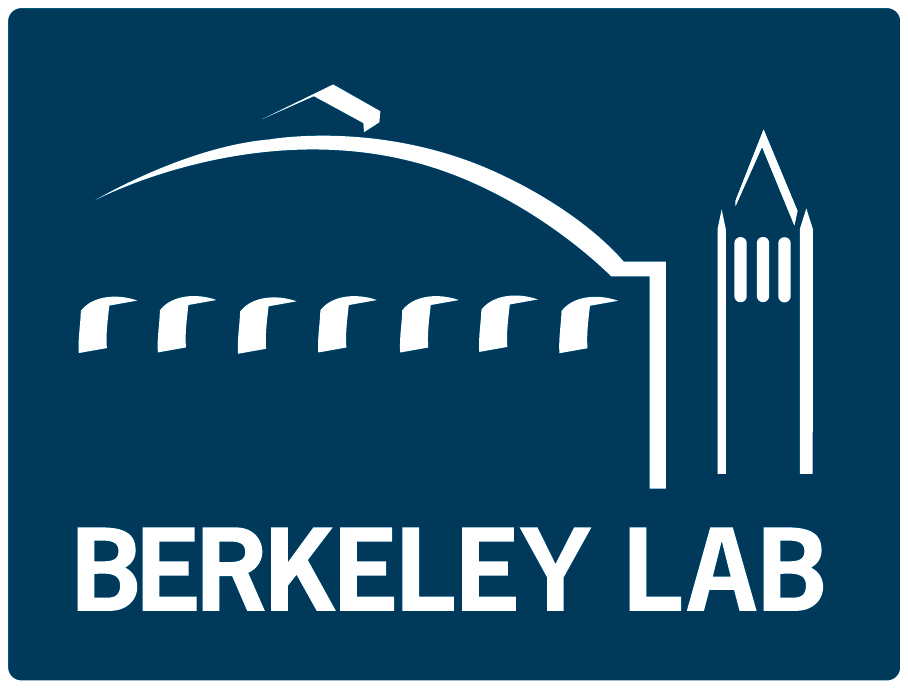 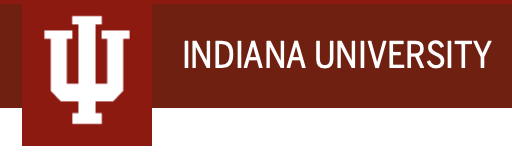 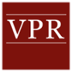 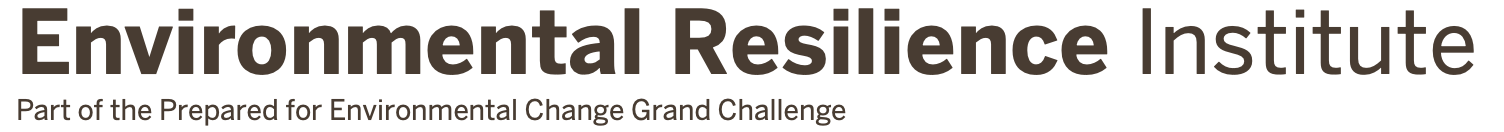 Resources and contact information
Laura Helmke-Long, Sanya Carley and David M. Konisky, 2022, “Municipal Government Adaptive Capacity Programs for Vulnerable Populations during the U.S. Energy Transition,” Energy Policy, 167. 
Shalanda Baker, Sanya Carley, and David M. Konisky, 2021, “Energy Insecurity and the Urgent Need for Utility Disconnection Protections,” Energy Policy 159, 112663. 
Michelle Graff, Sanya Carley, David M. Konisky, and Trevor Memmott, 2021, “Which Households are Energy Insecure? An Empirical Analysis of Race, Housing Conditions, and Energy Burdens in the United States,” Energy Research & Social Science 79, 102144.
Michelle Graff, David M. Konisky, Sanya Carley and Trevor Memmott, 2021, “Climate Change and Energy Insecurity: A Growing Need for Policy Intervention,” Environmental Justice.
Trevor Memmott, Sanya Carley, Michelle Graff, and David M. Konisky, 2021, “Sociodemographic Disparities in Energy Insecurity among Low-income Households Before and During the COVID-19 Pandemic,” Nature Energy 6: 186-193.
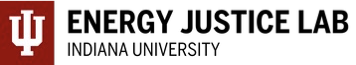 https://energyjustice.indiana.edu
IU Collaborators: Sanya Carley, Michelle Graff, Laura Helmke-Long, and Trevor Memmott.

Research assistants: Jacob Alder, Harsh Atha, Alexander Gordon-Sandweiss, Himanshu Joshi, Emmanuel Kwakye, Rohit Gampa, Emily Nash, Victor Peters, Tushar Samantaray, and Brie Warwick.
Thank You!